المملكة العربية السعودية
وزارة التعليم
إدارة التعليم بالمخواة
مدرسة الأمير سلطان بناوان
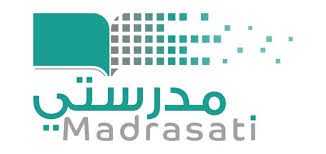 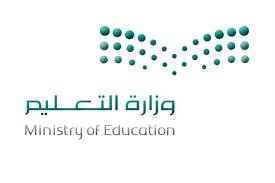 أهلا وسهلا بكم
طلاب الصف الرابع الابتدائي
المادة: لغتي
الوحدة الثالثة (آداب وواجبات)
الموضوع: مدخل الوحدة
الاستاذ داود الشاووش
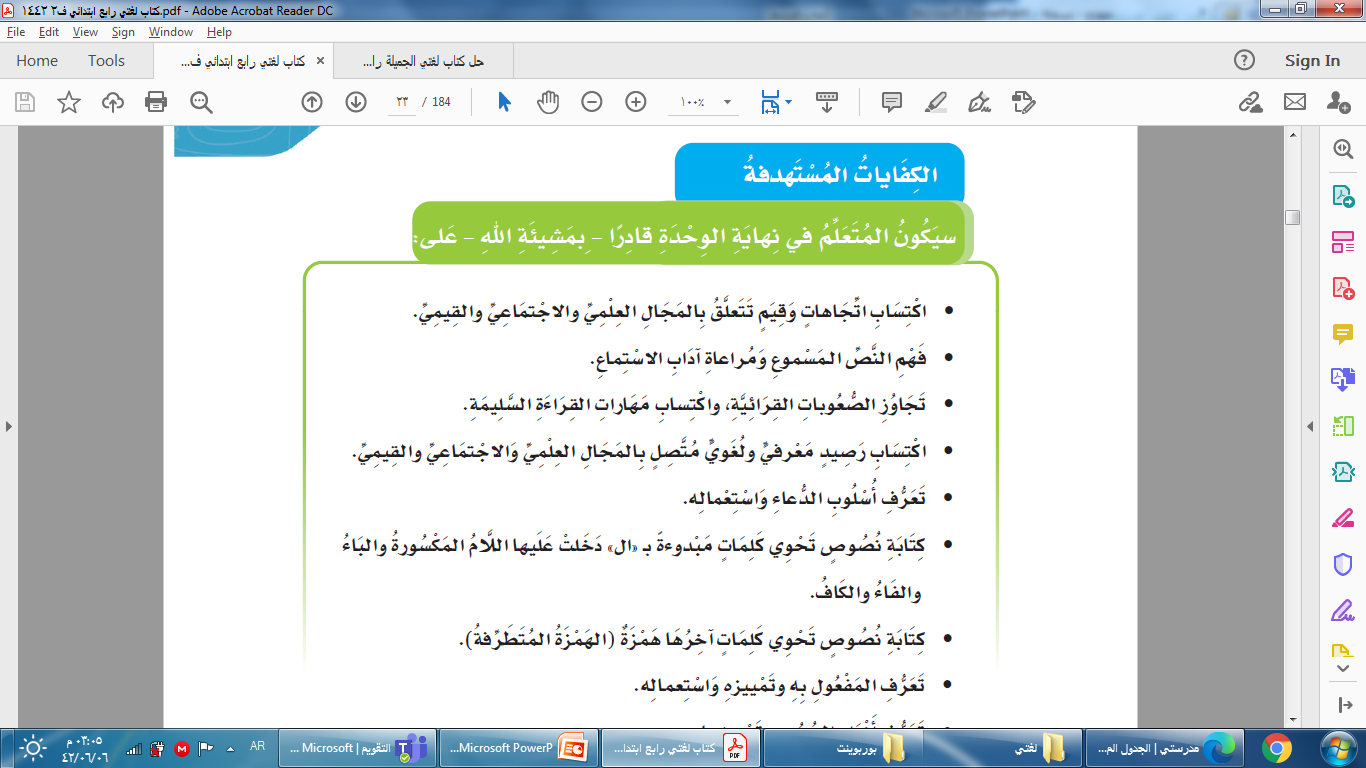 صفحة 23
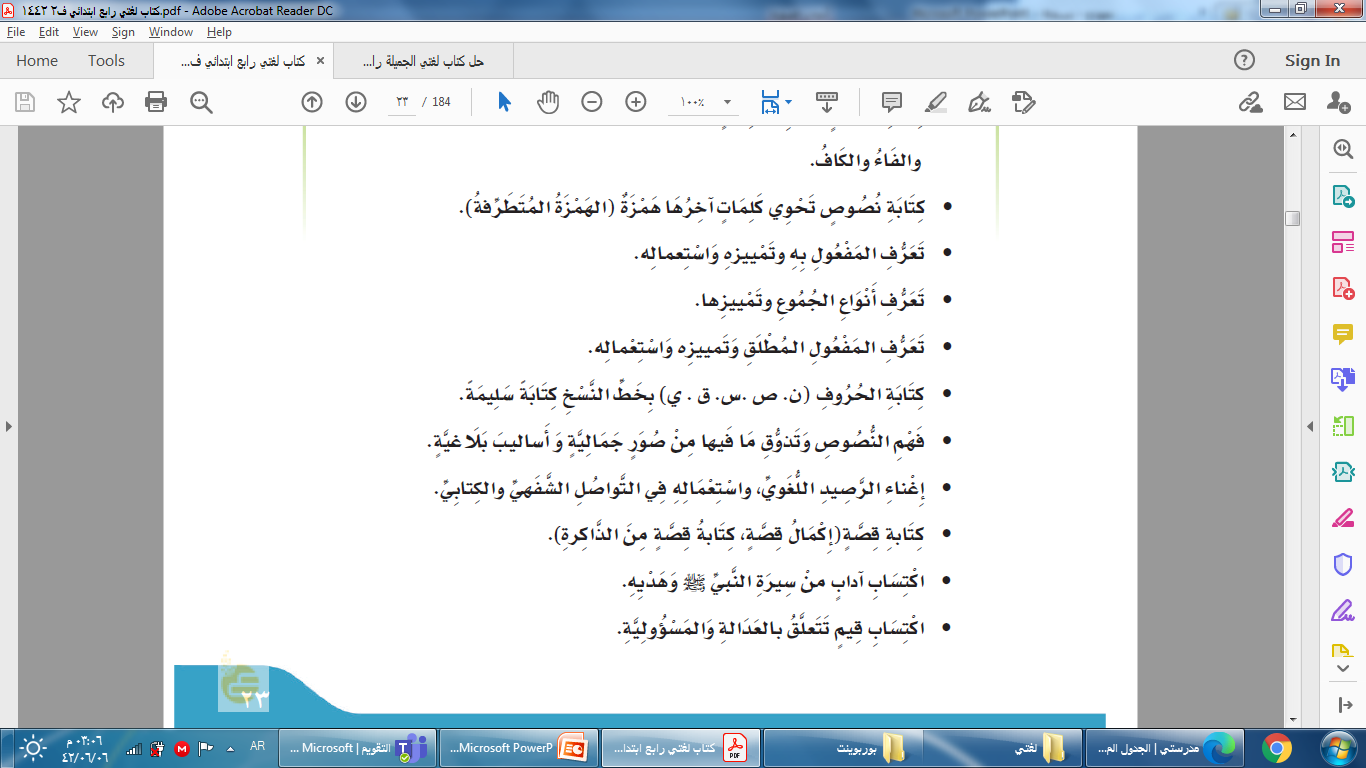 صفحة 23
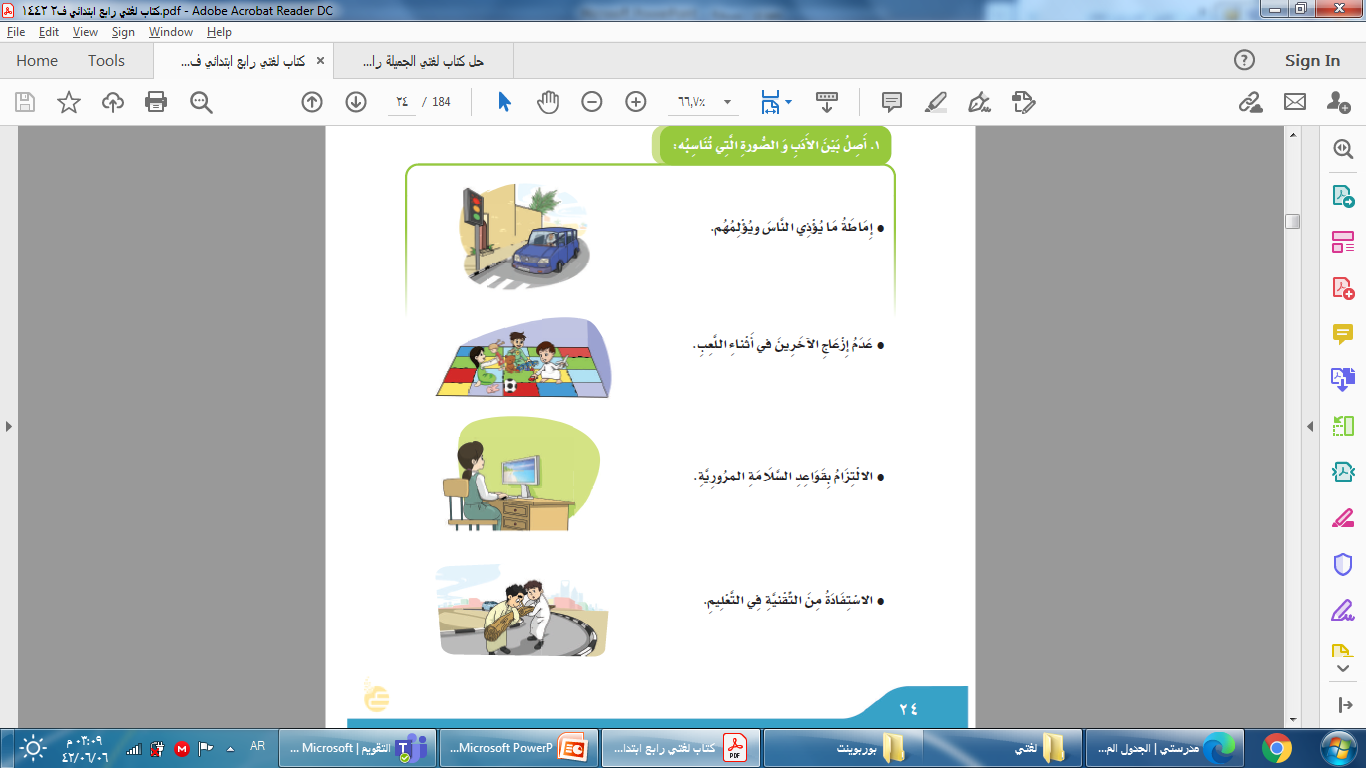 صفحة 24
حفظ الآية
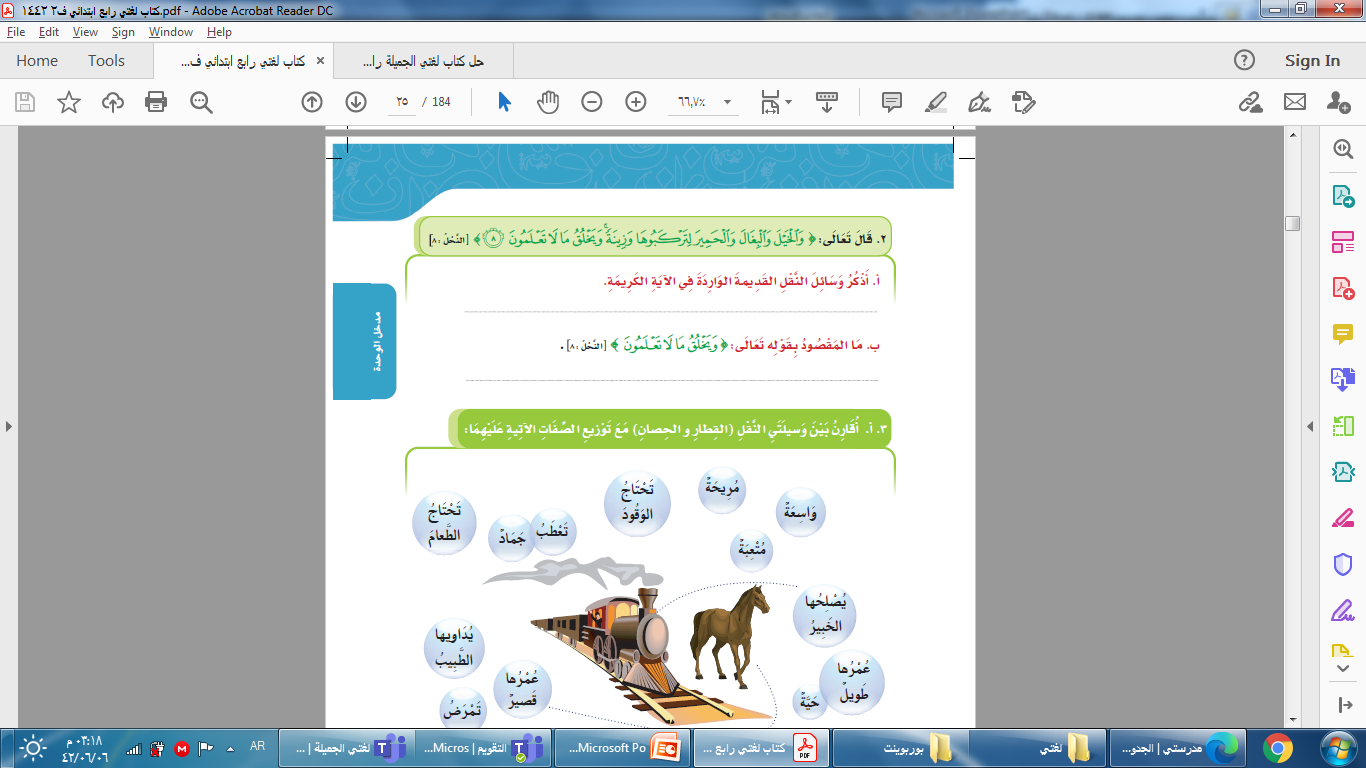 الخيل – البغال - الحمير
يخلق الله في الدنيا ما أراد غير ما تعلمون.
صفحة 25
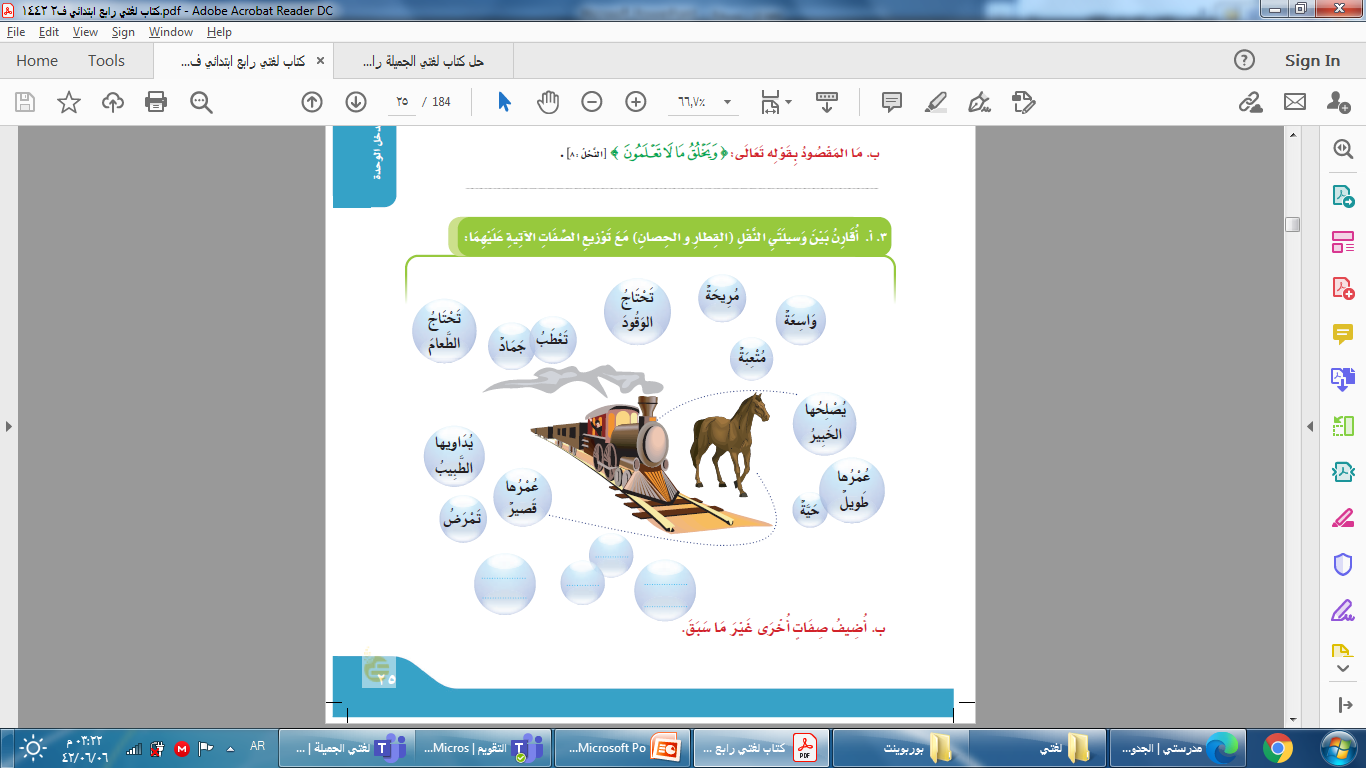 تستغرق
وقت أطول
يمشي 
على سكة حديدية
تحمل
الكثير
تمشي 
على أرجل
صفحة 25
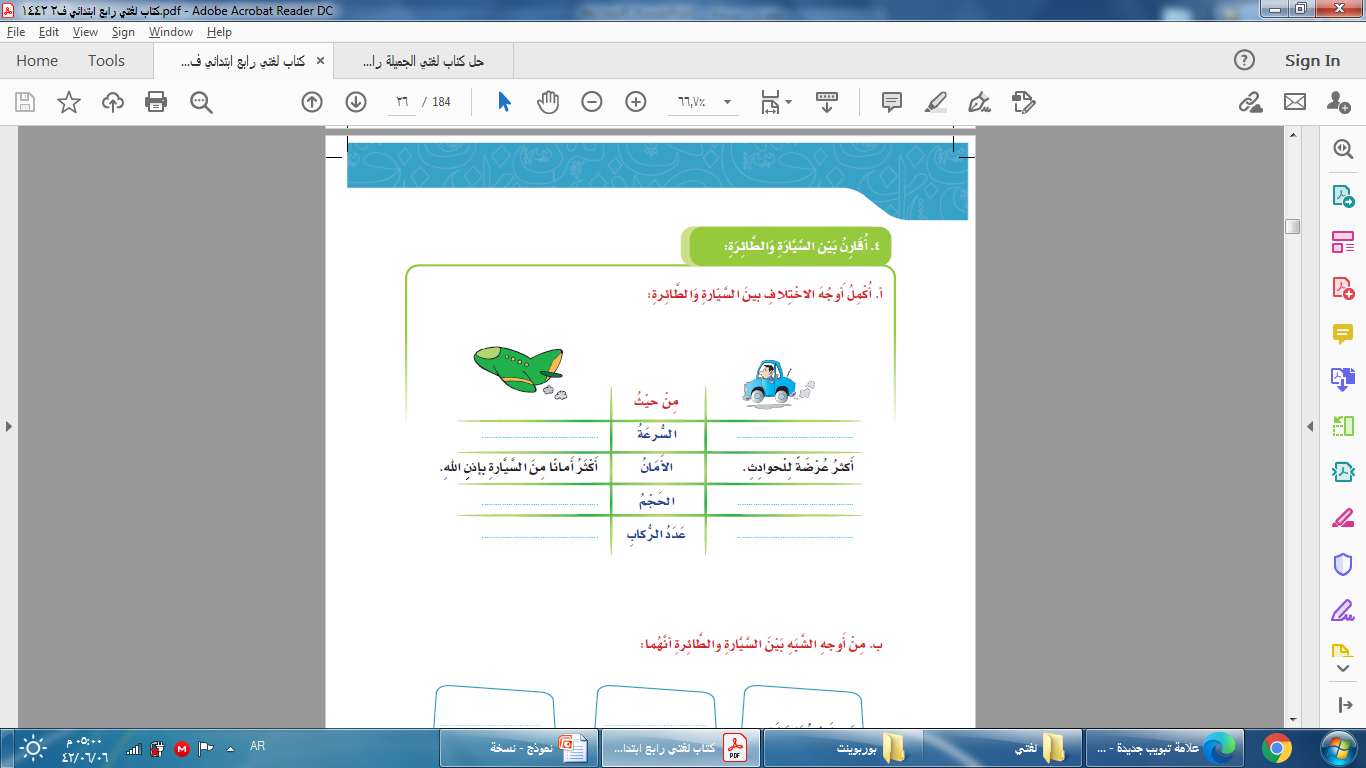 أكثر سرعة
أقل سرعة
أكبر حجما
أقل حجما
تحمل عدد ركاب أكثر
تحمل عدد ركاب أقل
صفحة 26
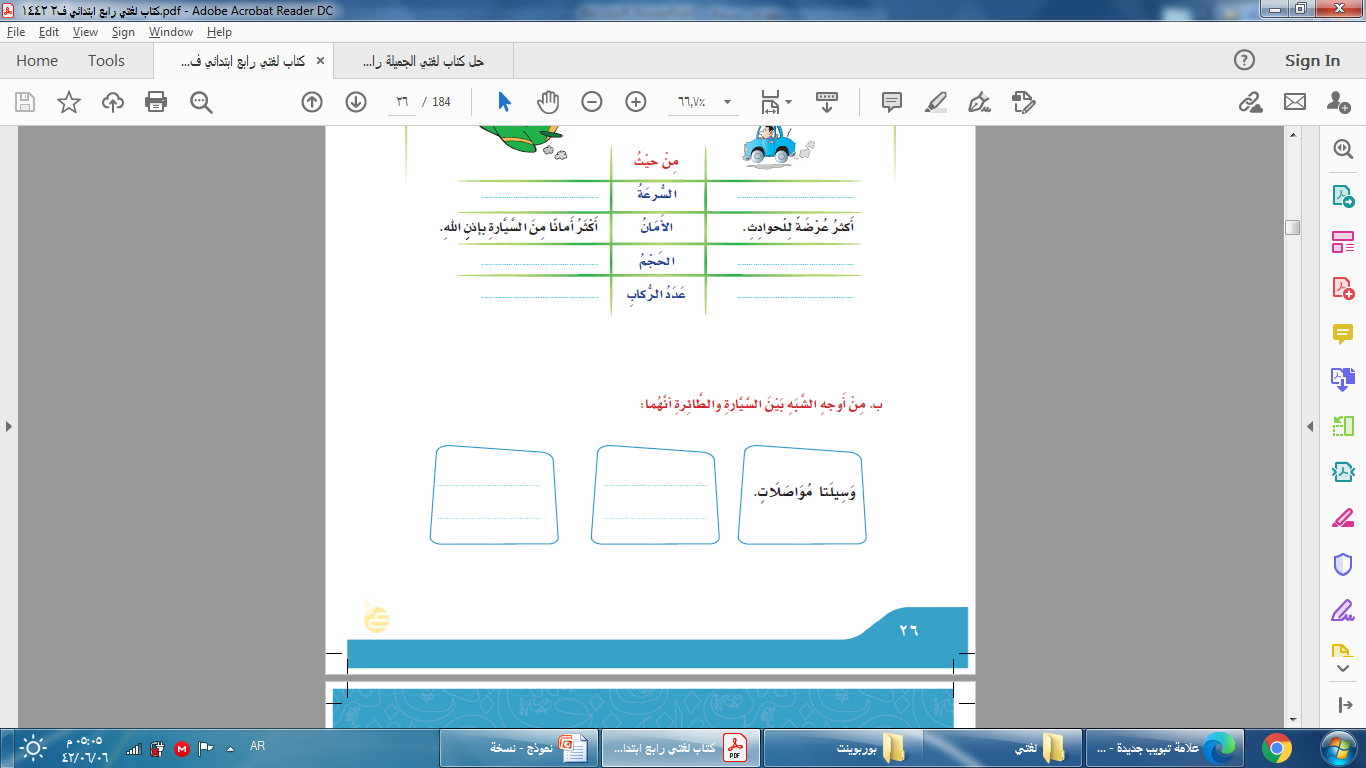 لها مقاعد
لها أبواب ونوافذ
تعمل بالوقود
لها عجلات
صفحة 26
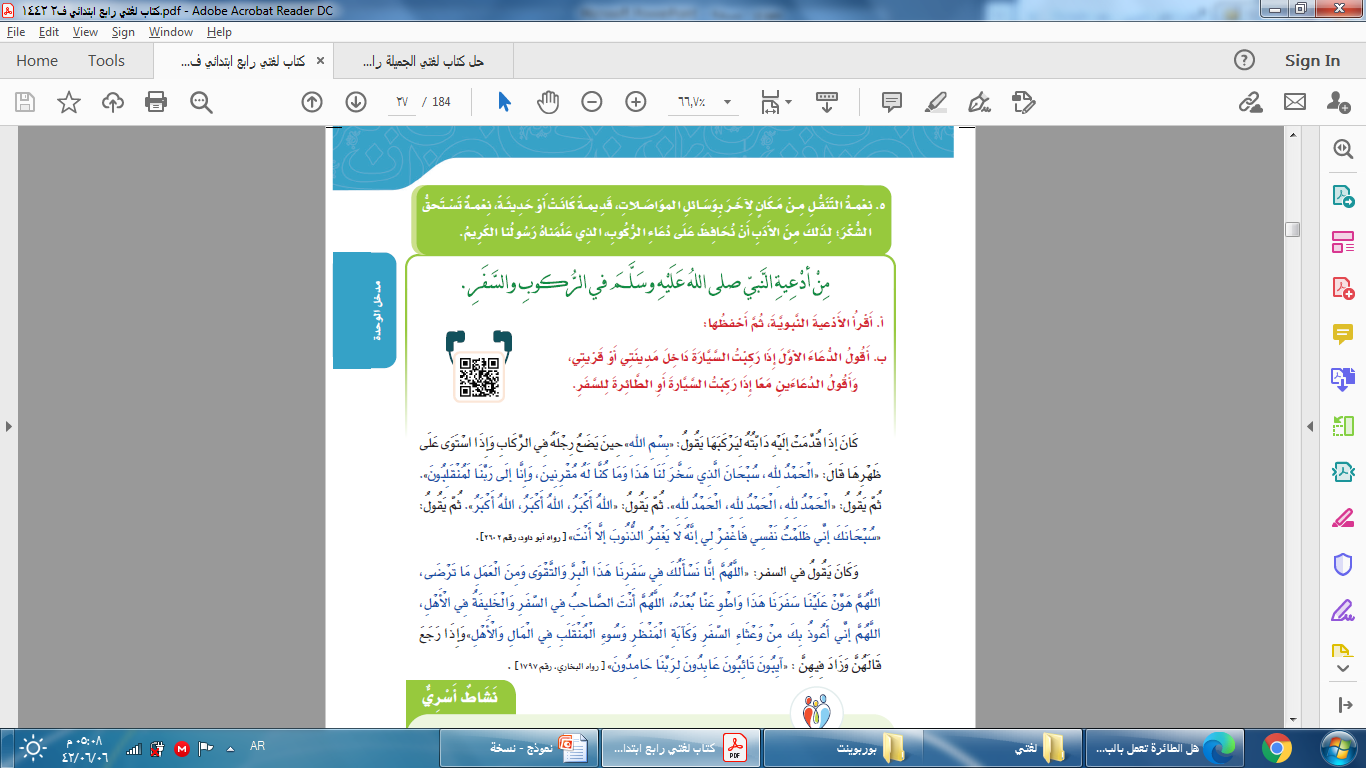 حفظ الأدعية
صفحة 27
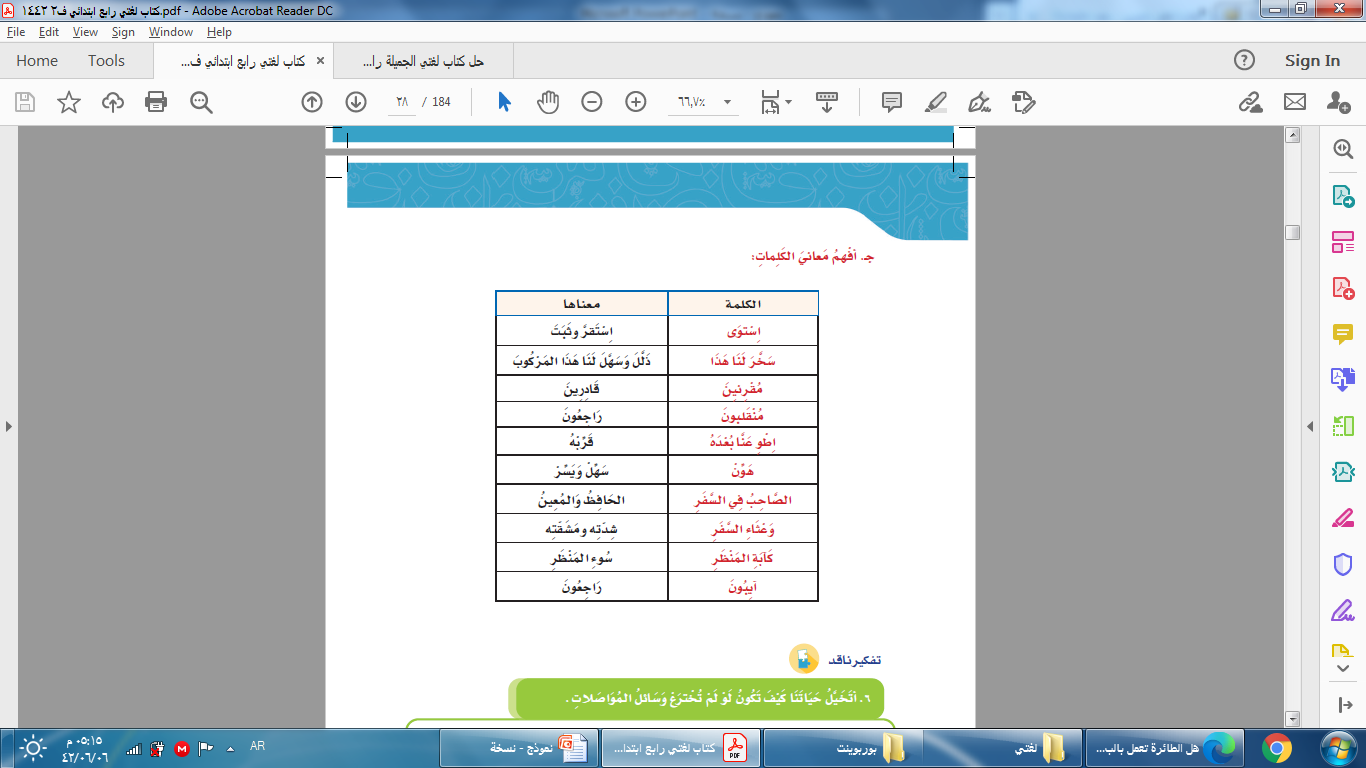 صفحة 28
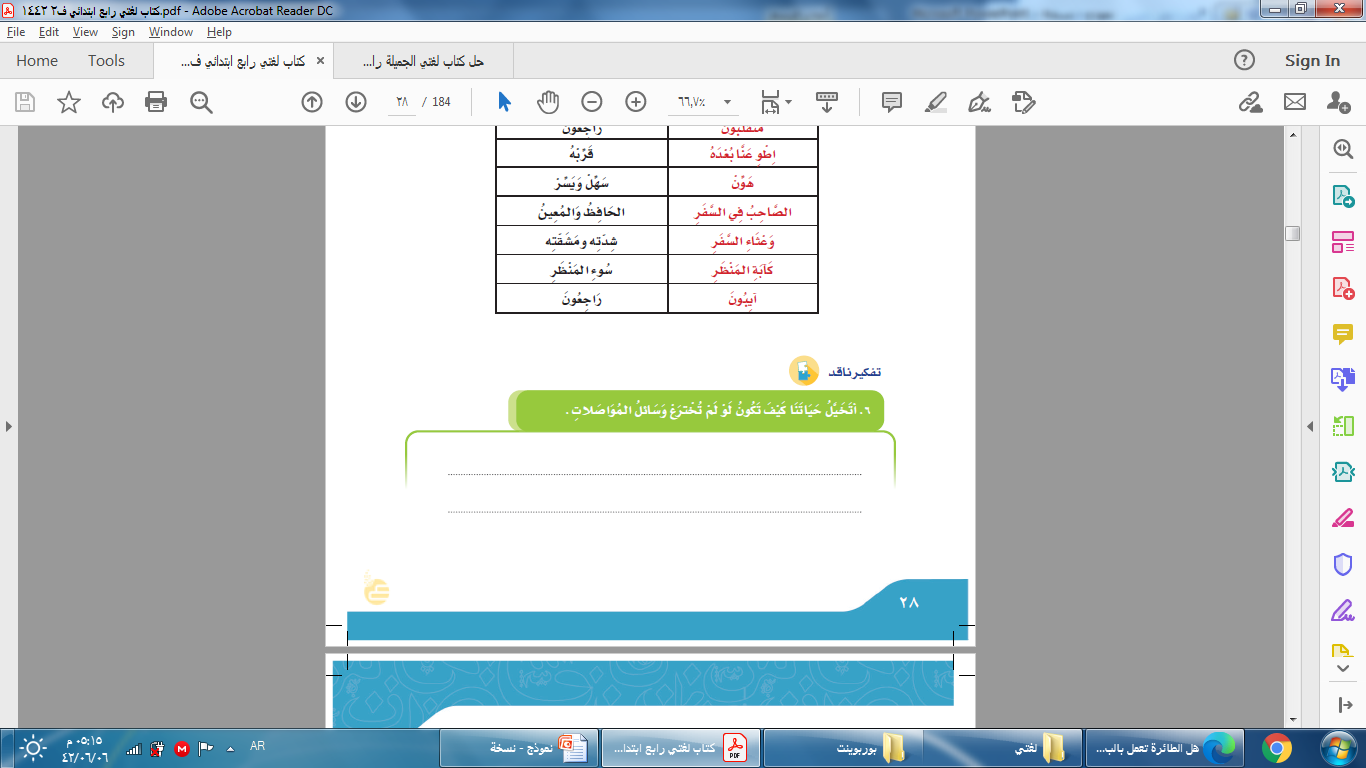 سيكون التنقل بين الأماكن صعب ومتعب جدا
ولن تكون الحياة كما هي عليه الآن.
صفحة 28
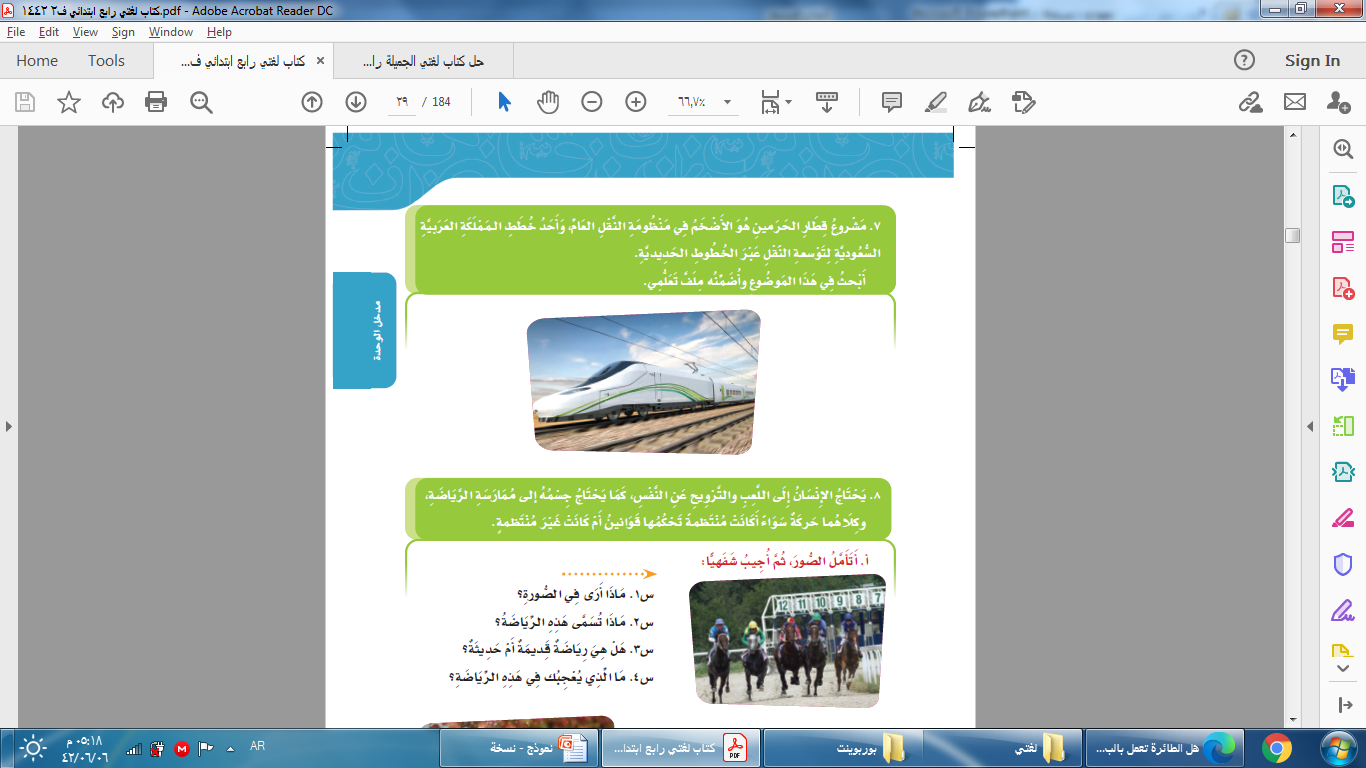 صفحة 29
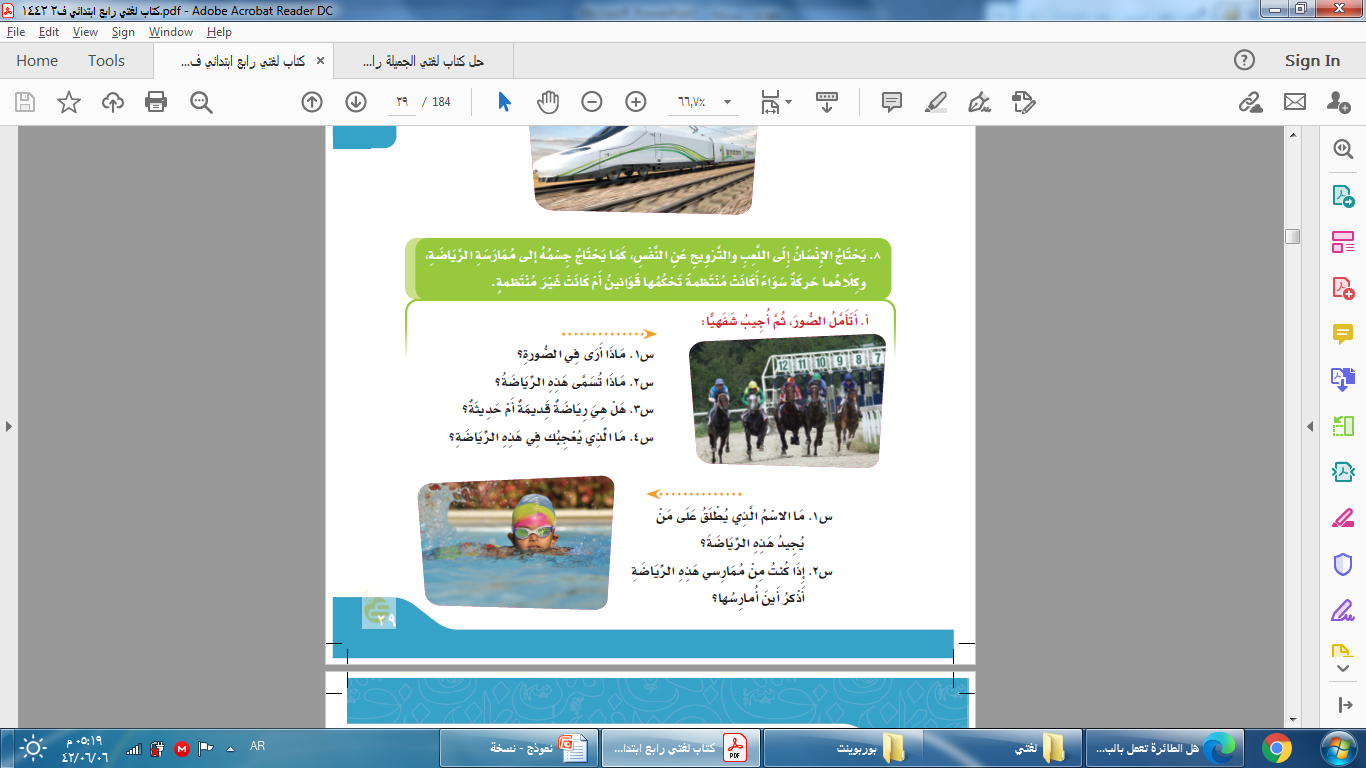 خيول وهناك من 
يركب عليها
سباق ركوب الخيل
قديمة
تعتمد على 
السرعة
سباح
في النادي أو في البحر
صفحة 29
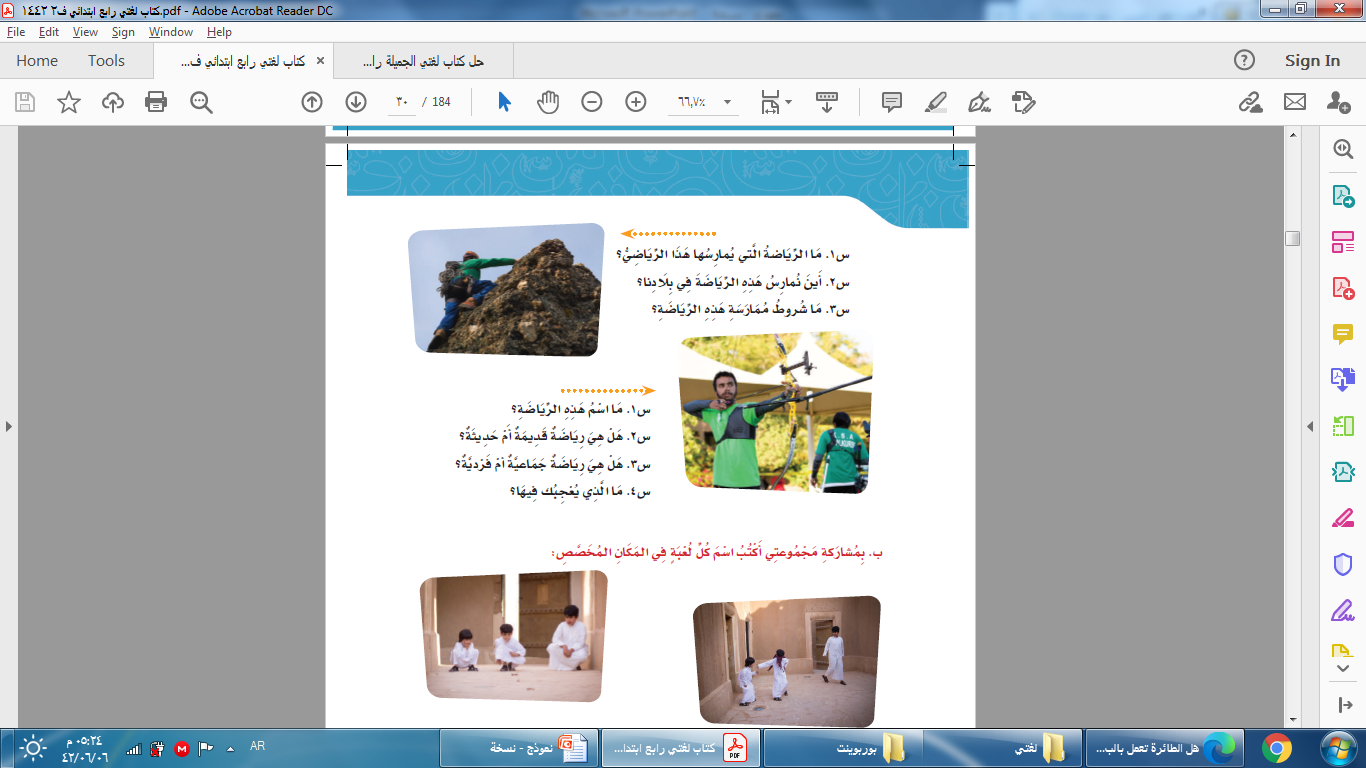 تسلق الجبال
في المناطق الجبلية
اللياقة البدنية والقوة
الرماية
قديمة
فردية
تساعد على التركيز
صفحة 30
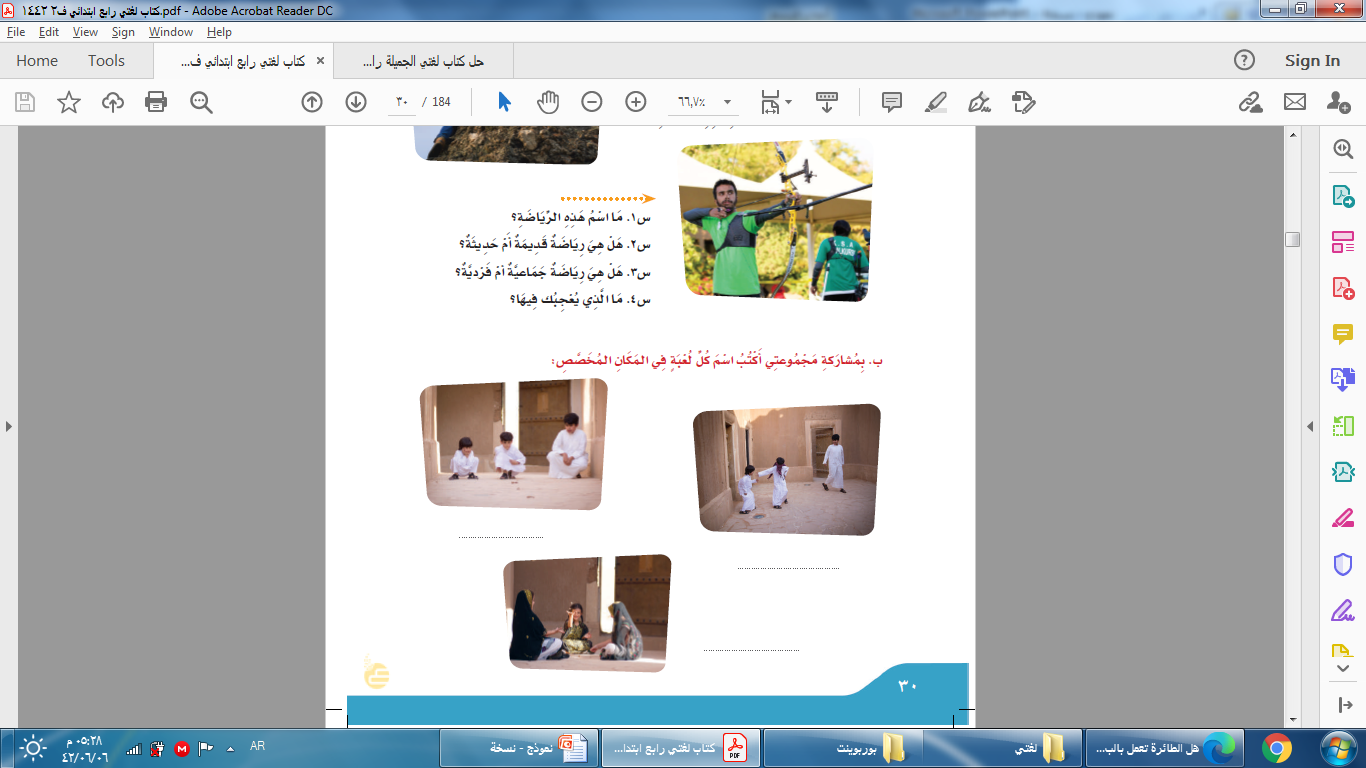 التيلة
الغميضة
اللقفة
صفحة 30
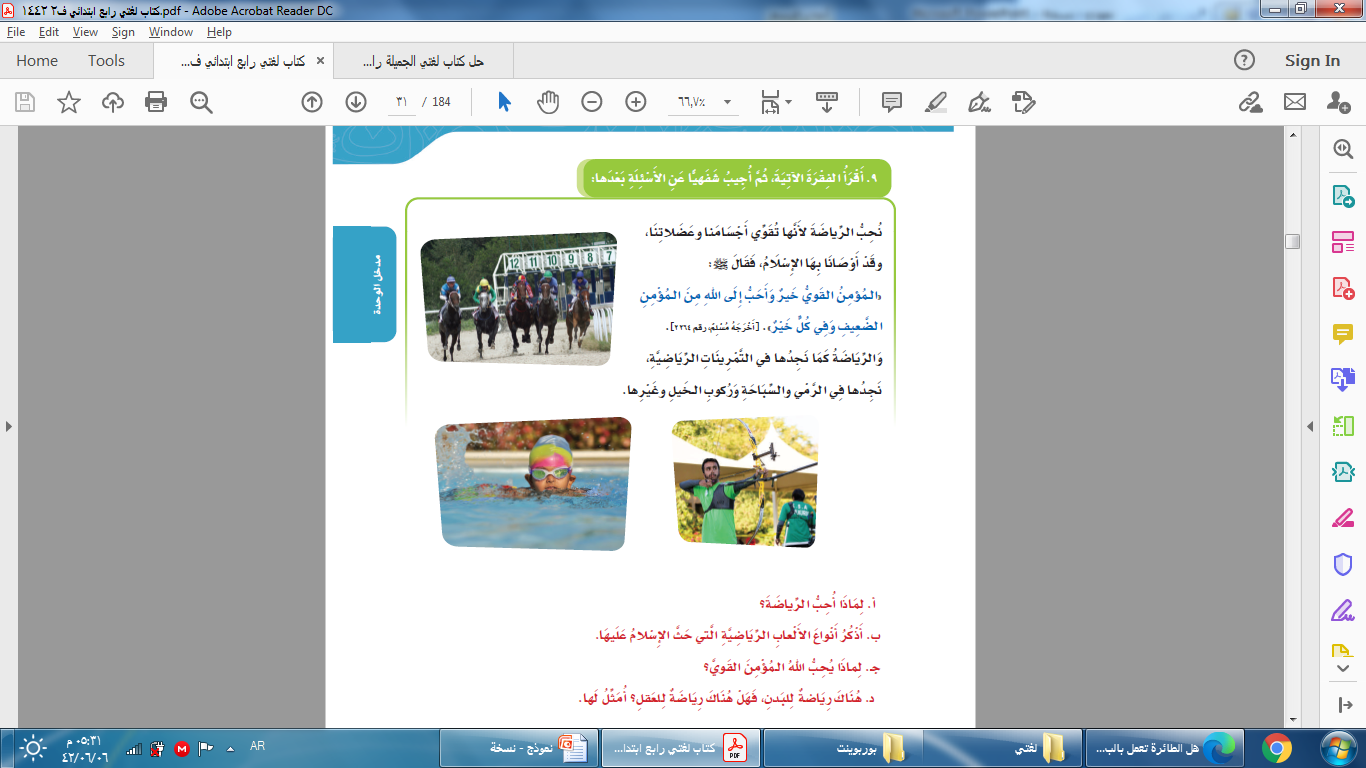 حفظ الحديث
لأنها تقوي أجسامنا وعضلاتنا
السباحة والرماية وركوب الخيل
لأن القوة تحمي الحق والعدل
صفحة 31
الشطرنج – الكلمات المتقاطعة – الفروقات الخمس
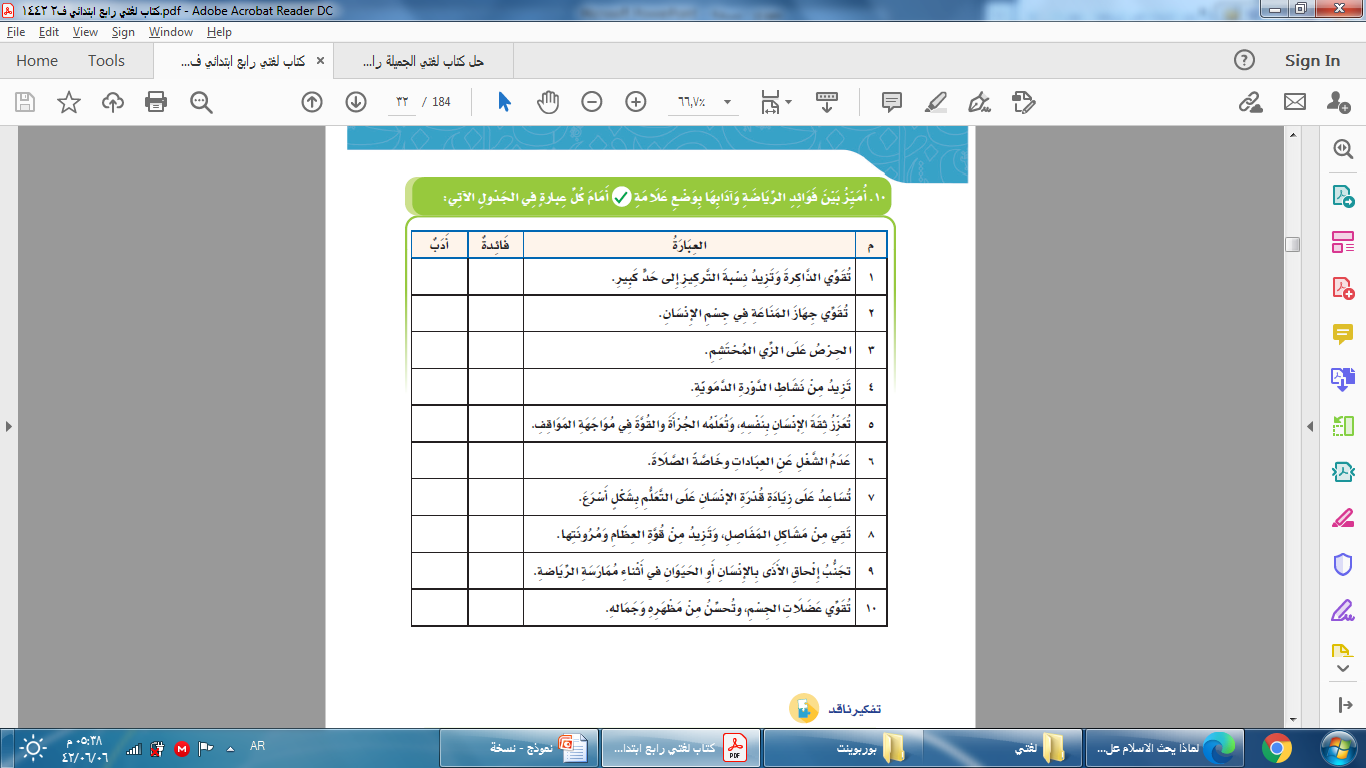 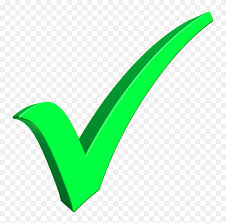 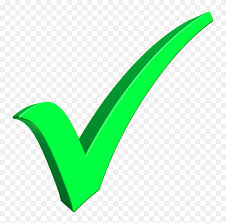 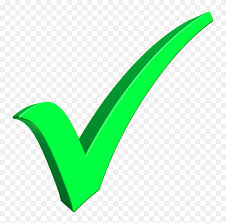 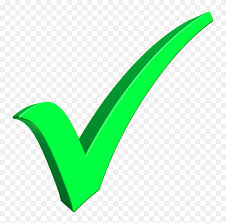 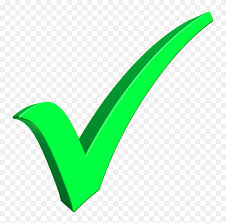 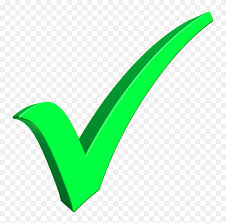 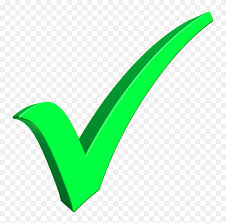 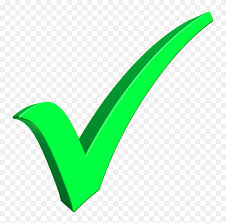 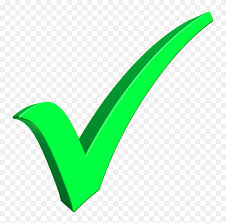 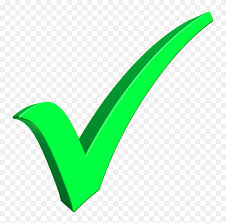 صفحة 32
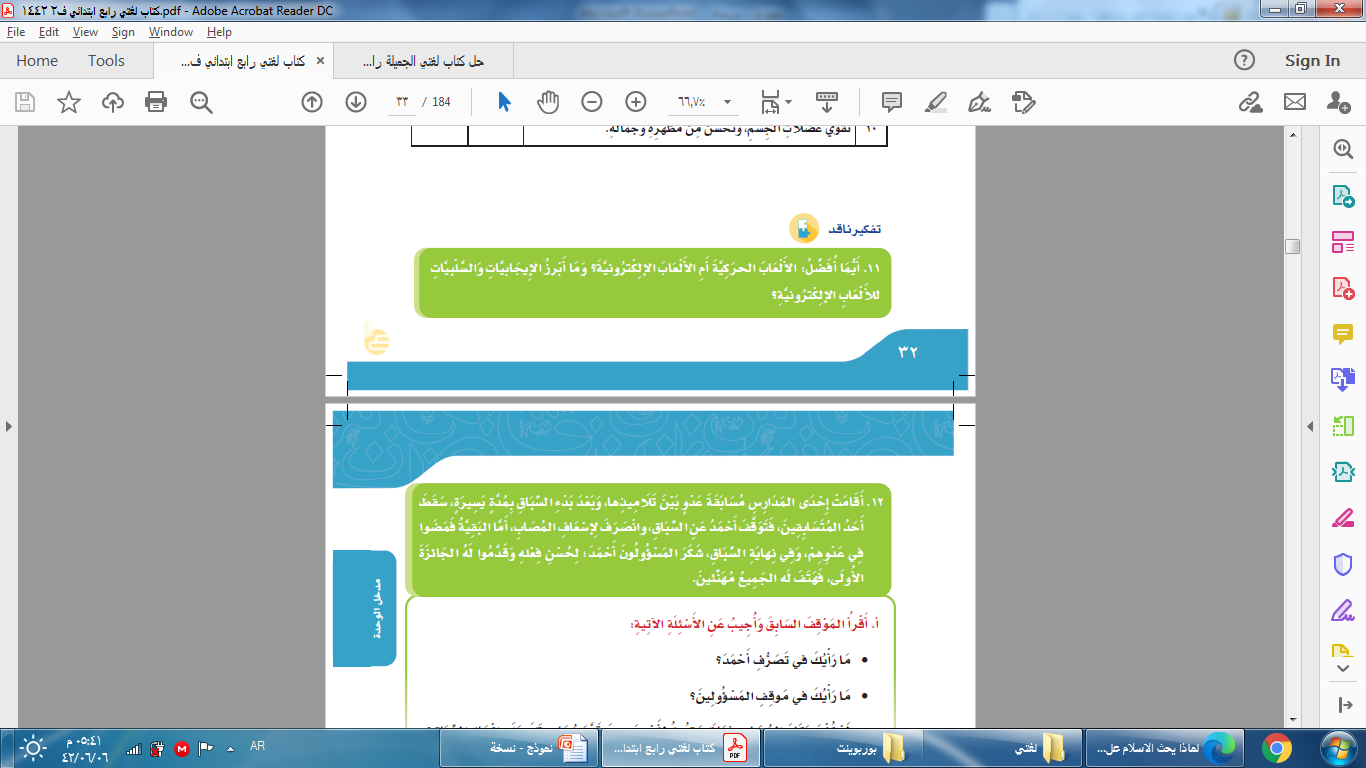 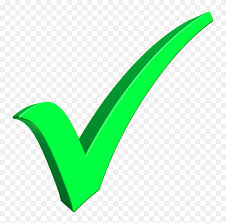 سلبيات الألعاب الإلكترونية:
التشجيع على العنف.
إضاعة الوقت.
تؤثر على الصحة.
إيجابيات الألعاب الإلكترونية:
تحسن التناسق بين اليد والعين.
 تحسين عملية اتخاذ القرار.
صفحة 32
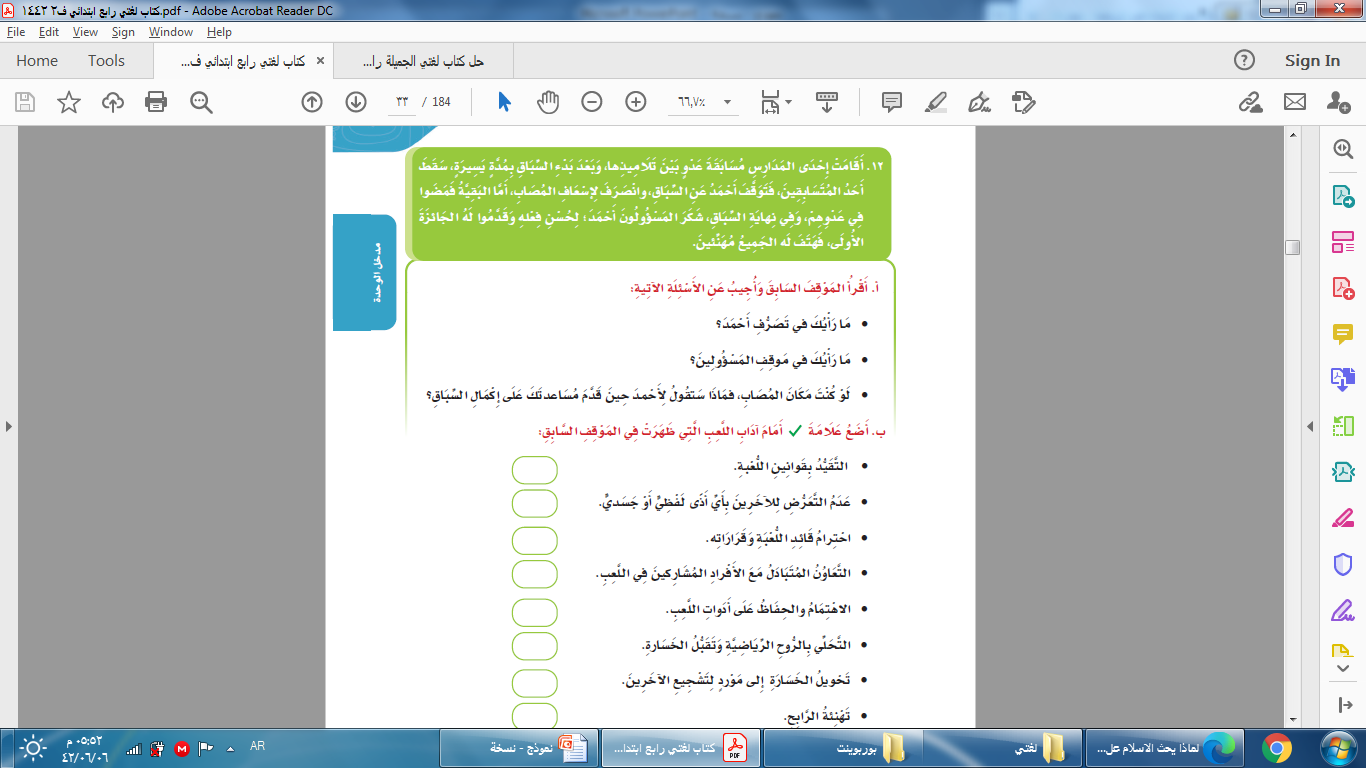 تصرف صحيح ويدل على الروح الرياضية
يشكرون على صنيعهم
أشكره على المساعدة
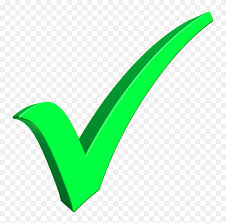 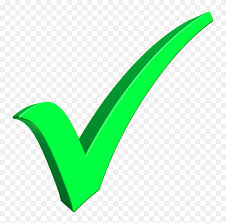 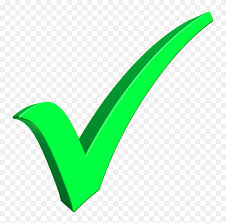 صفحة 33
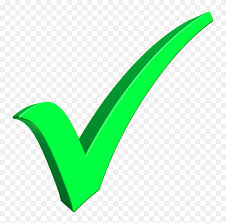 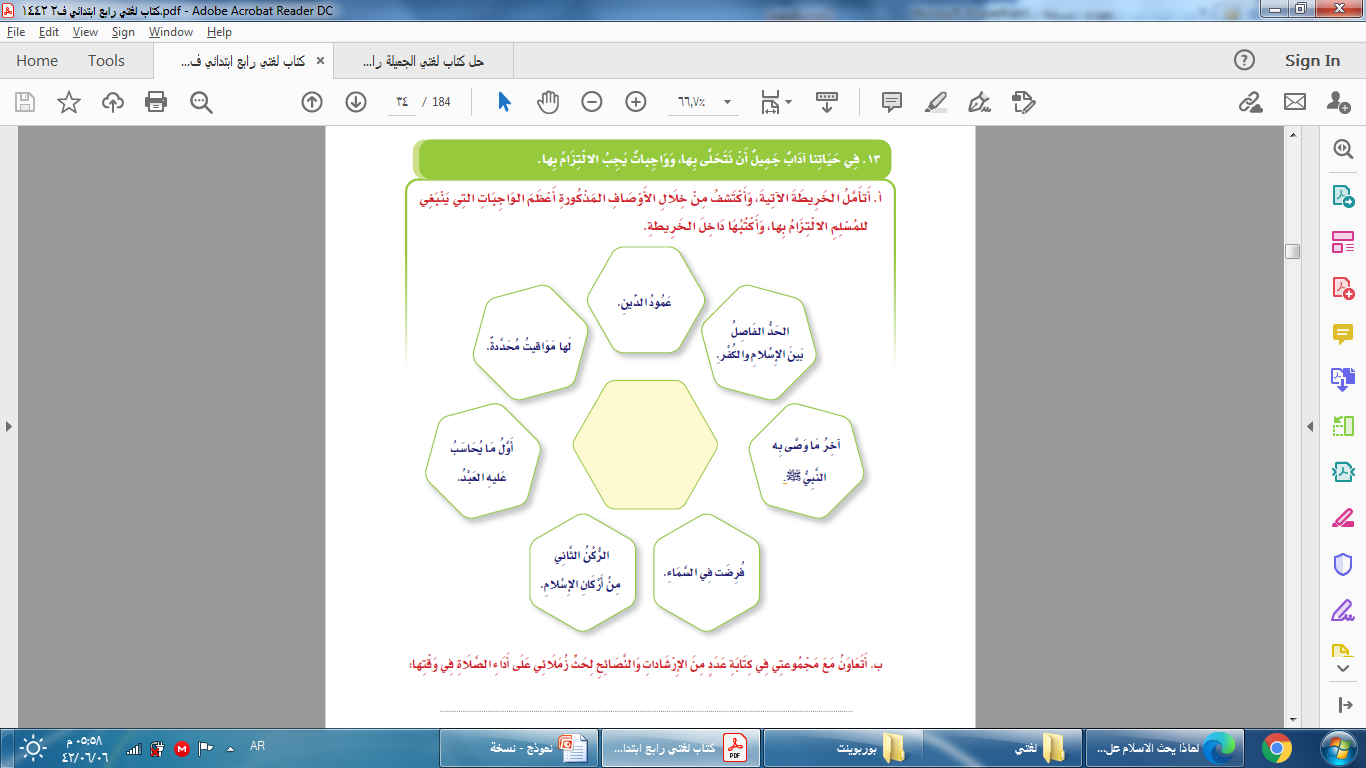 الصلاة
صفحة 34
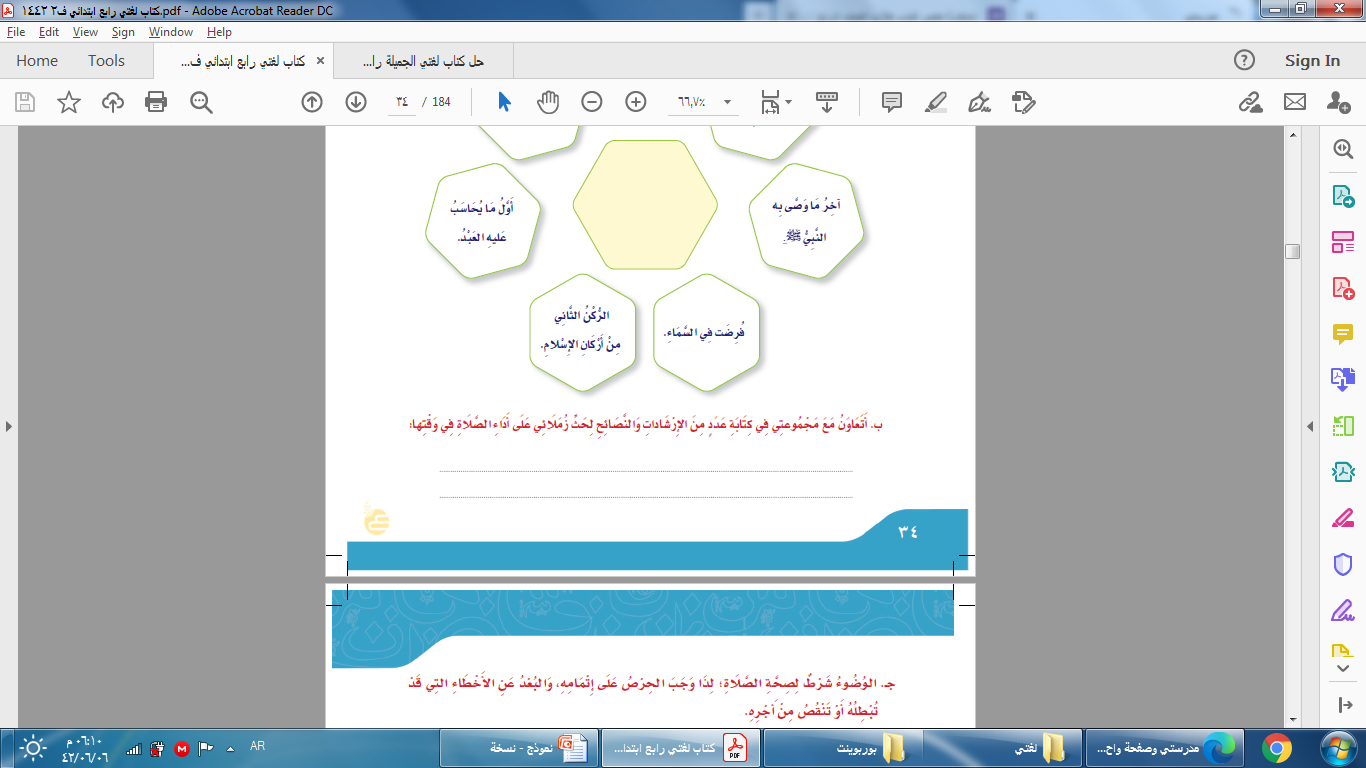 معرفة أهمية الصلاة
الاستعانة بالله سبحانه
استخدام المنبه
التذكير الدائم من قبل الوالدين
صفحة 34
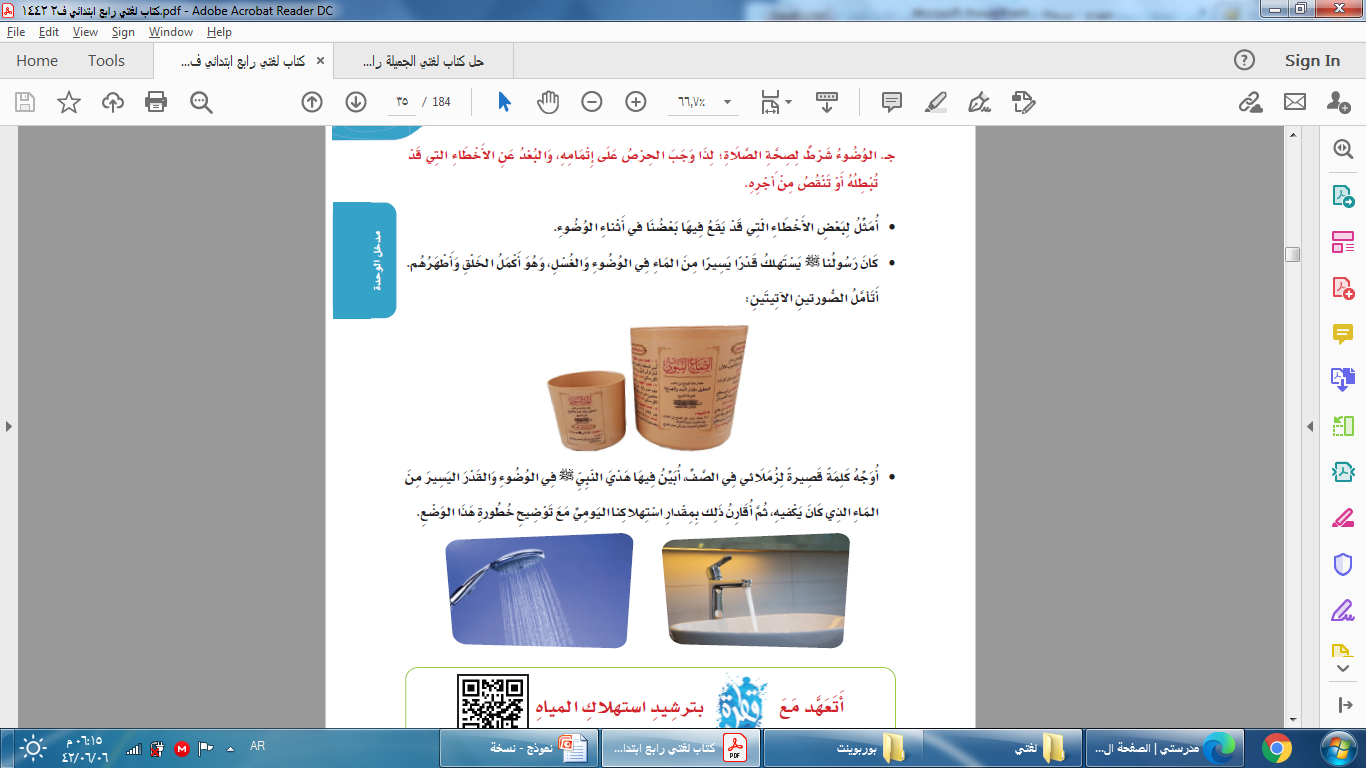 عدم التسمية – عدم إتمام الوضوء – الإسراف في الماء
صفحة 35
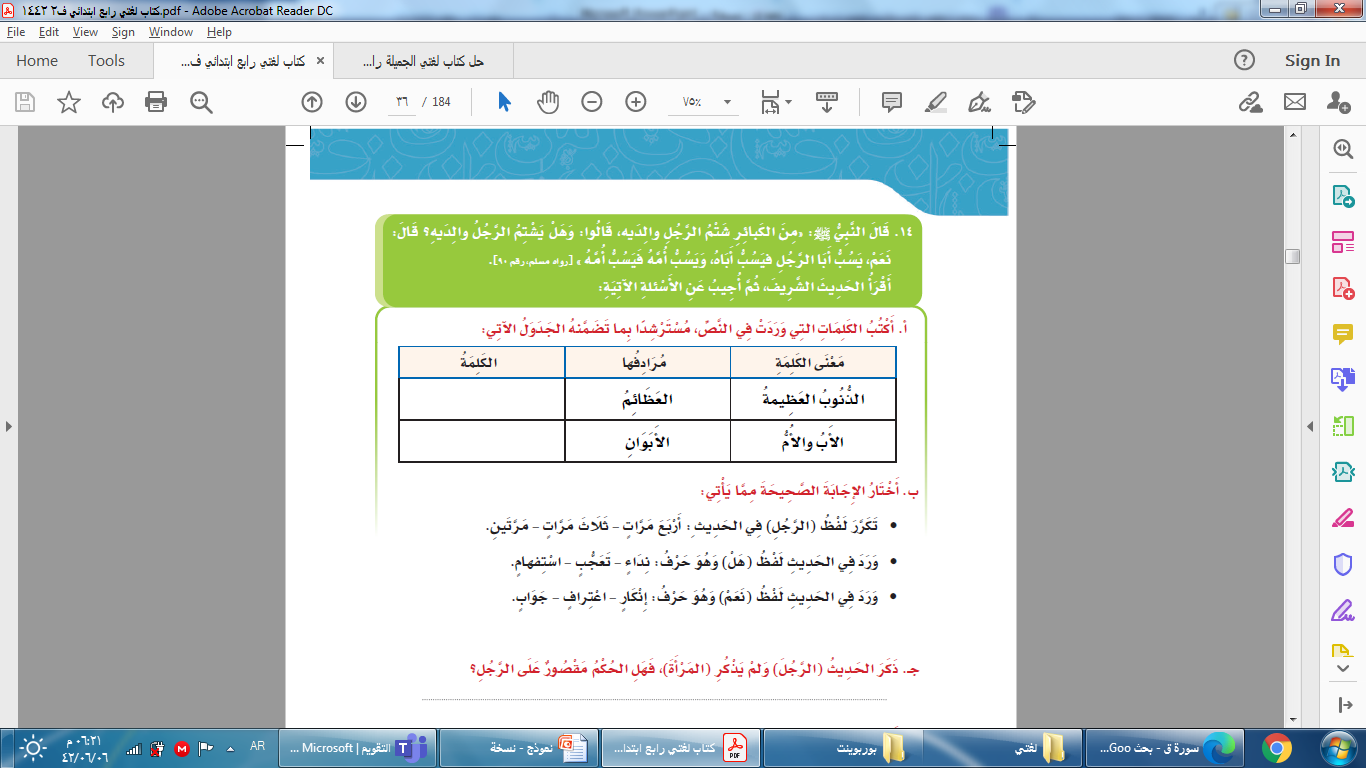 الكبائر
والديه
صفحة 36
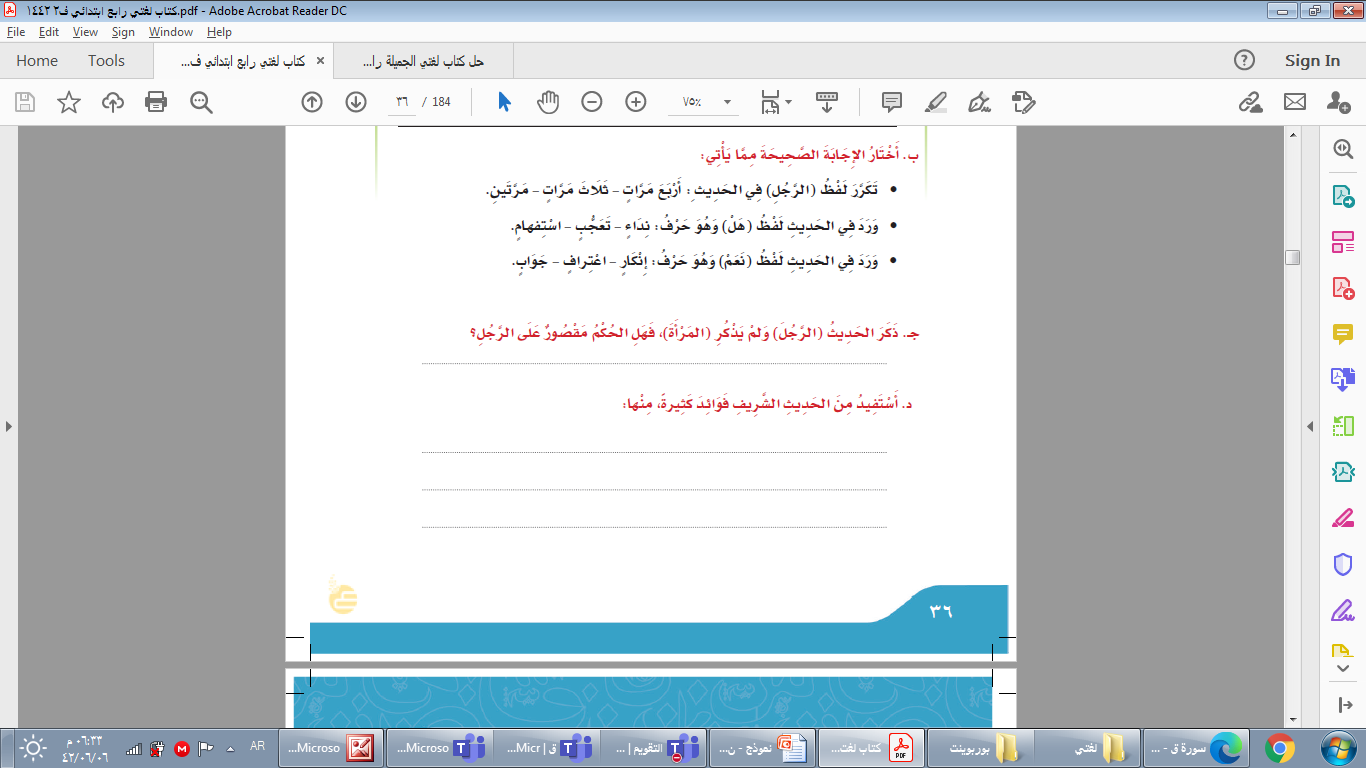 لا، بل الحكم يشمل الاثنين: الرجل والمرأة.
الالتزام بالخلق الحسن مع الآخرين.
عدم سب وشتم الآخرين.
سب وشتم الوالدين من كبائر الذنوب.
صفحة 36
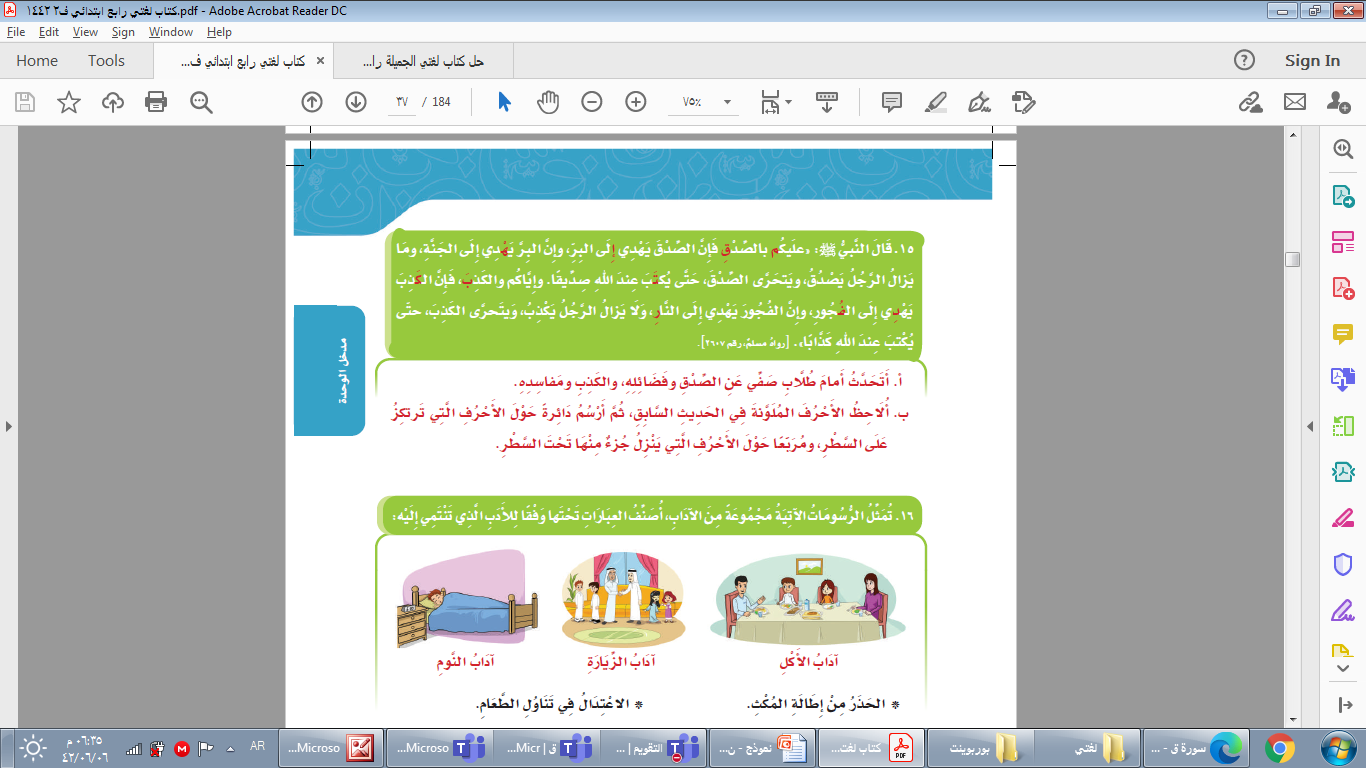 الصدق: يهدي إلى الخير، وهو سبب لدخول الجنة
والكذب: من خصال المنافقين، وهو سبب لدخول النار
صفحة 37
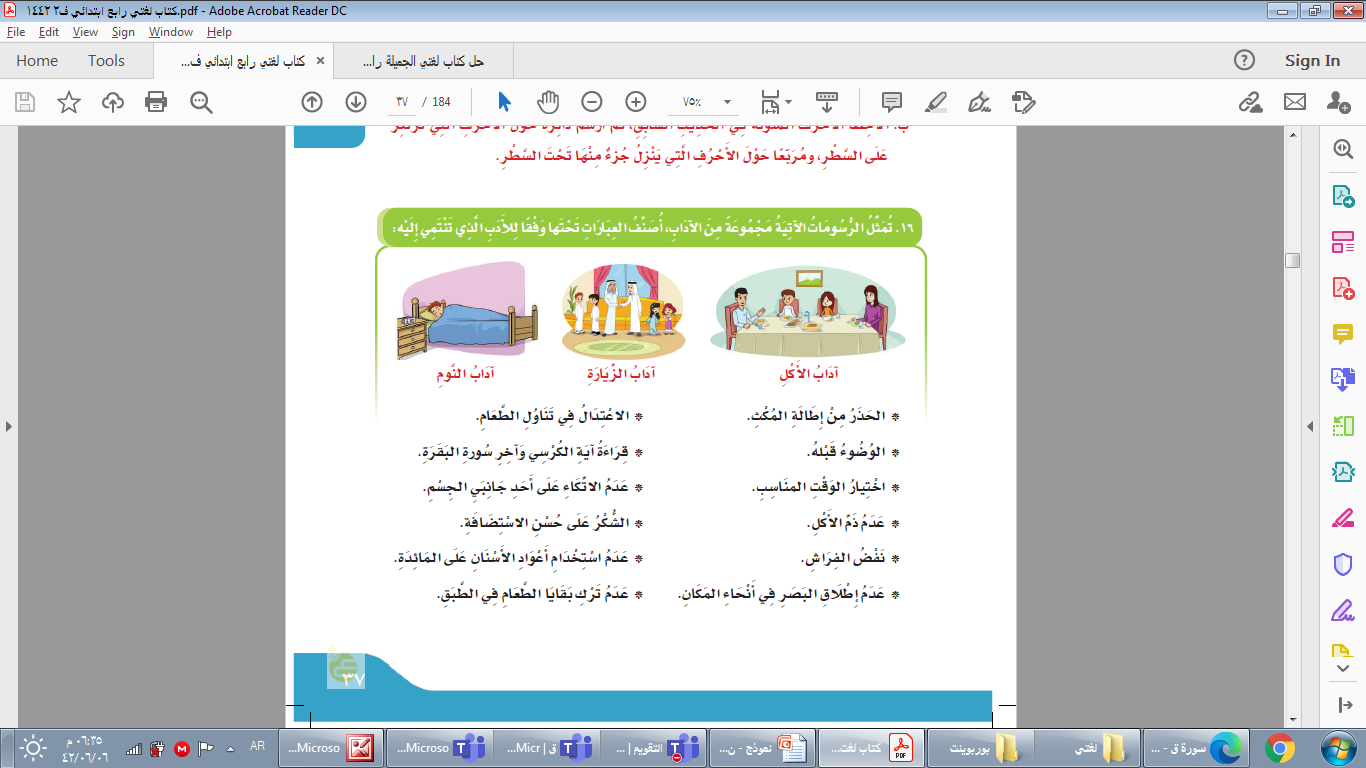 آداب الأكل
آداب الزيارة
آداب النوم
آداب النوم
آداب الأكل
آداب الزيارة
آداب الزيارة
آداب الأكل
آداب الأكل
آداب النوم
آداب الأكل
آداب الزيارة
صفحة 37
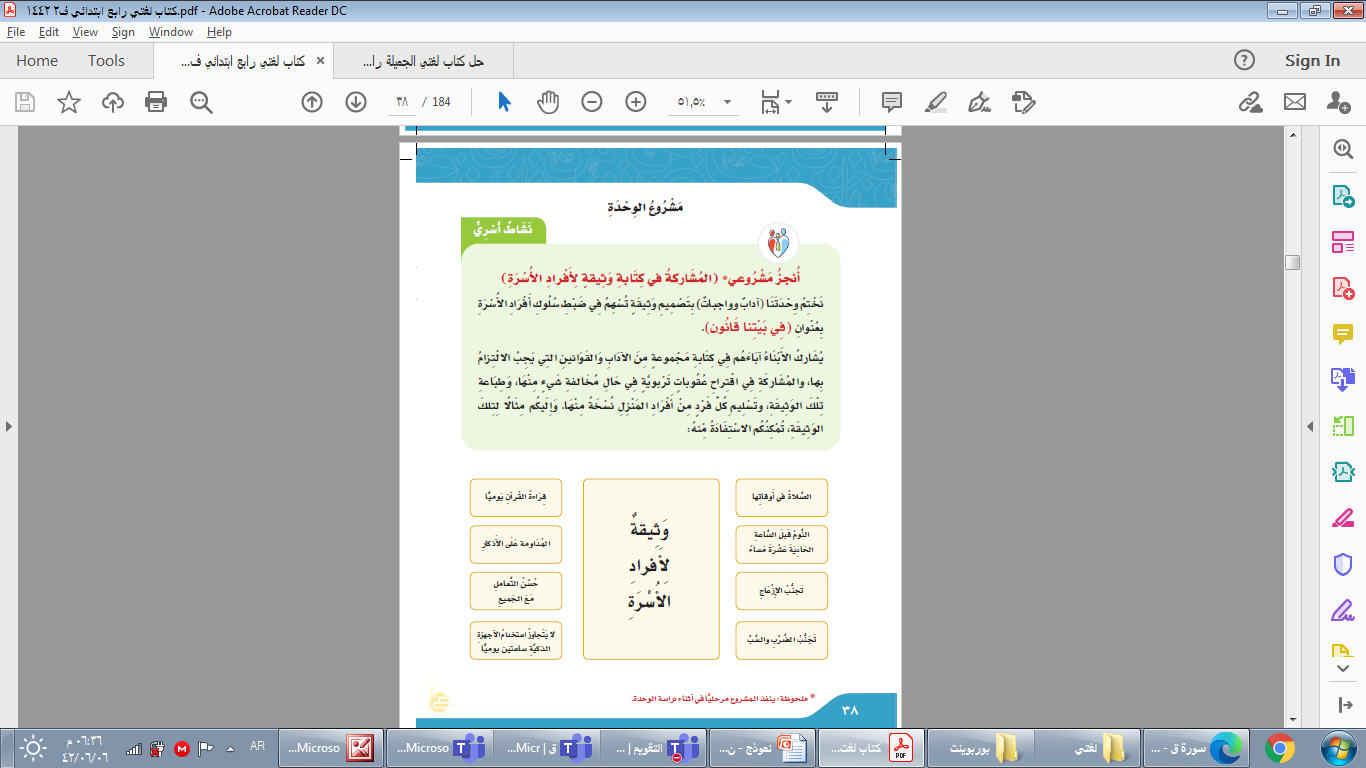 صفحة 38
انتهى الدرس
أرجو لكم التوفيق دائما..
للتواصل:
0535125035
@daoodshaoosh